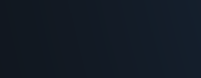 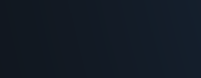 Making Magic with F# Type Providers
Combining Data, Information, Services and Programming, at Internet-Scale 

Dr. Don Syme
Principal Researcher, Microsoft, F# Community Contributor
@dsyme
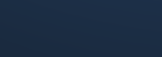 Proposition 1The world is information-rich
The Information Revolution
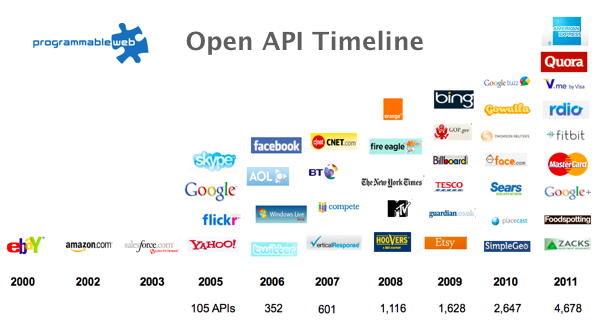 Proposition 2Modern programming is intenselyinformation-rich
Proposition 3Our languages are information-sparse
The developer’s perspective
Languages do not integrate information
Non-intuitive
Not simple
Disorganised
Static
High friction
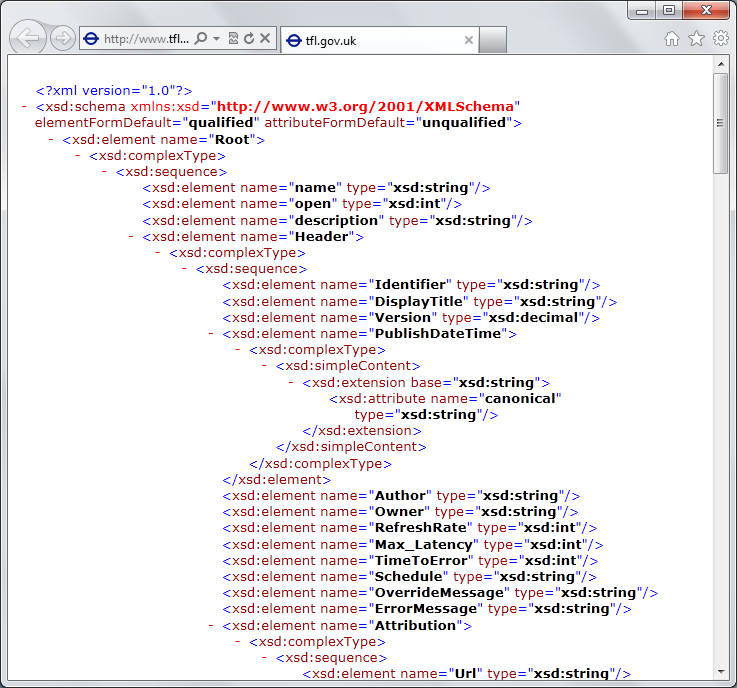 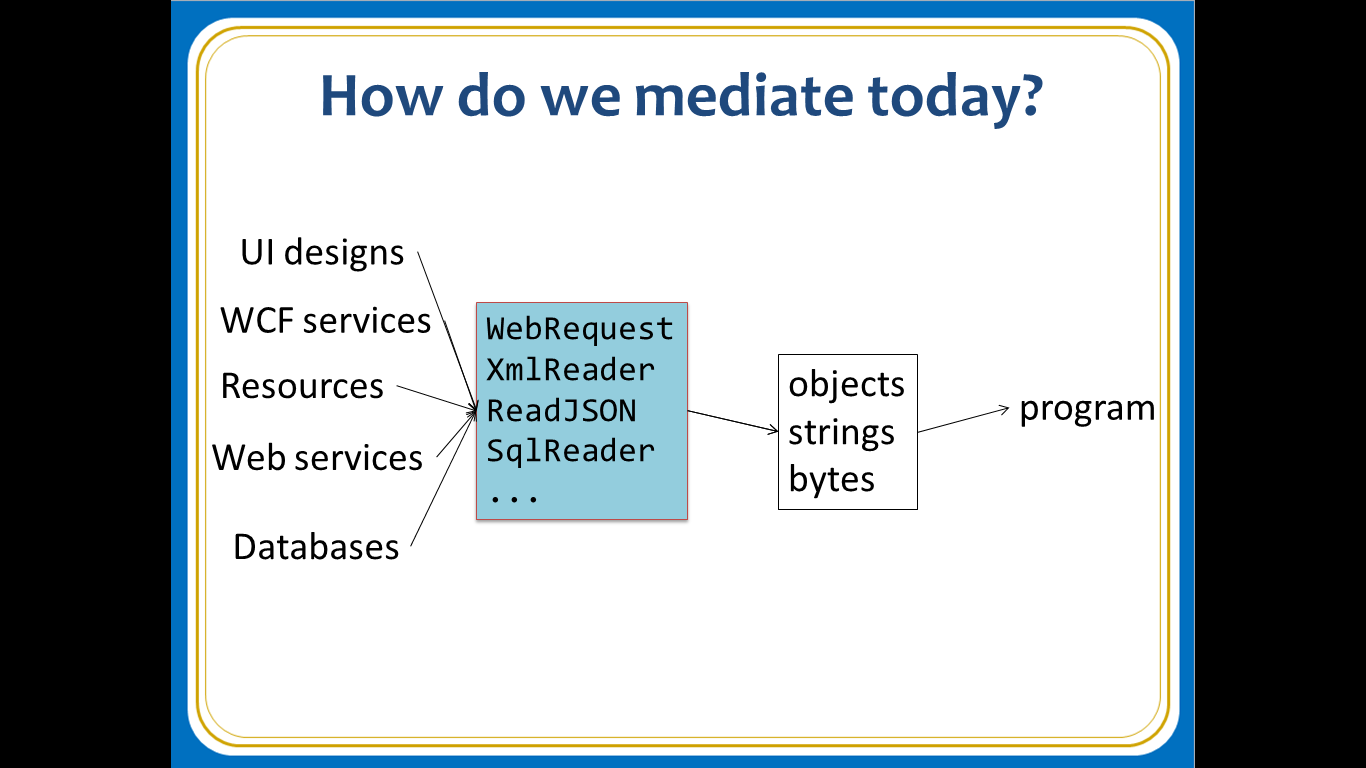 We need to bring information into the language…At internet-scale, strongly tooled, strongly typed
Paradigm Locator
Paradigm Locator
A major search is on!

make statically typed langs more dynamic

make dynamically typed langs more static

moderate static typing in limited ways
But before we get into that…
A bit about F#
F# is Open Source, is Cross Platform
fsharp.org
fsharp.org/use/mac
fsharp.org/use/linux
fsharp.org/use/android
fsharp.org/use/ios
fsharp.org/use/windows
fsharp.org/use/freebsd
A strongly typed, data-immersive functional-first language for….simple code
F#
C#
Tuple<U,T> Swap<T,U>(Tuple<T,U> t)
{
    return new Tuple<U,T>(t.Item2, t.Item1)
}

ReadOnlyCollection<Tuple<T,T,T>> Rotations<T>(Tuple<T,T,T> t) 
{ 
  new ReadOnlyCollection<int>
   (new Tuple<T,T,T>[]
    {new Tuple<T,T,T>(t.Item1,t.Item2,t.Item3);     
     new Tuple<T,T,T>(t.Item3,t.Item1,t.Item2); 
     new Tuple<T,T,T>(t.Item2,t.Item3,t.Item1); });
}

int Reduce<T>(Func<T,int> f,Tuple<T,T,T> t) 
{ 
    return f(t.Item1)+f(t.Item2)+f(t.Item3); 
}
let swap (x, y) = (y, x)




let rotations (x, y, z) = 
    [ (x, y, z);
      (z, x, y);
      (y, z, x) ]






let reduce f (x, y, z) = 
    f x + f y + f z
type Rating = { UserId: int; DishId: int; Rating: int }
data.Countries.Brazil.Indicators.``Population ages 0-14 (% of total)``
10 Reasons Not to Use a Strongly Typed Functional Language
Example (power company)
fsharp.org/testimonials
I have written an application to balance the national power generation schedule for a portfolio of power stations to a trading position for an energy company. ...the calculation engine was written in F#. 

The use of F# to address the complexity at the heart of this application clearly demonstrates a sweet spot for the language within enterprise software, namely algorithmically complex analysis of large data sets. 

Simon Cousins (power company)
fsharp.org/testimonials
F# at Kaggle
At Kaggle we initially chose F# for our core data analysis algorithms because of its expressiveness. 

We’ve been so happy with the choice that we’ve found ourselves moving more and more of our application …into F#. 

The F# code is shorter, easier to read, easier to refactor, and, because of the strong typing, contains far fewer bugs.

As our data analysis tools have developed, we’ve seen domain-specific constructs emerge very naturally

As our codebase gets larger, we become more productive.
F# is changing…
F# runs on many platforms
“F# is for Windows”
Overview
F# is changing…
“F# has many contributors”
“Microsoft 
makes F#”
Overview
F# is changing…
Many perspectives
http://fsharp.org
One perspective
(Microsoft’s)
http://msdn.microsoft.com
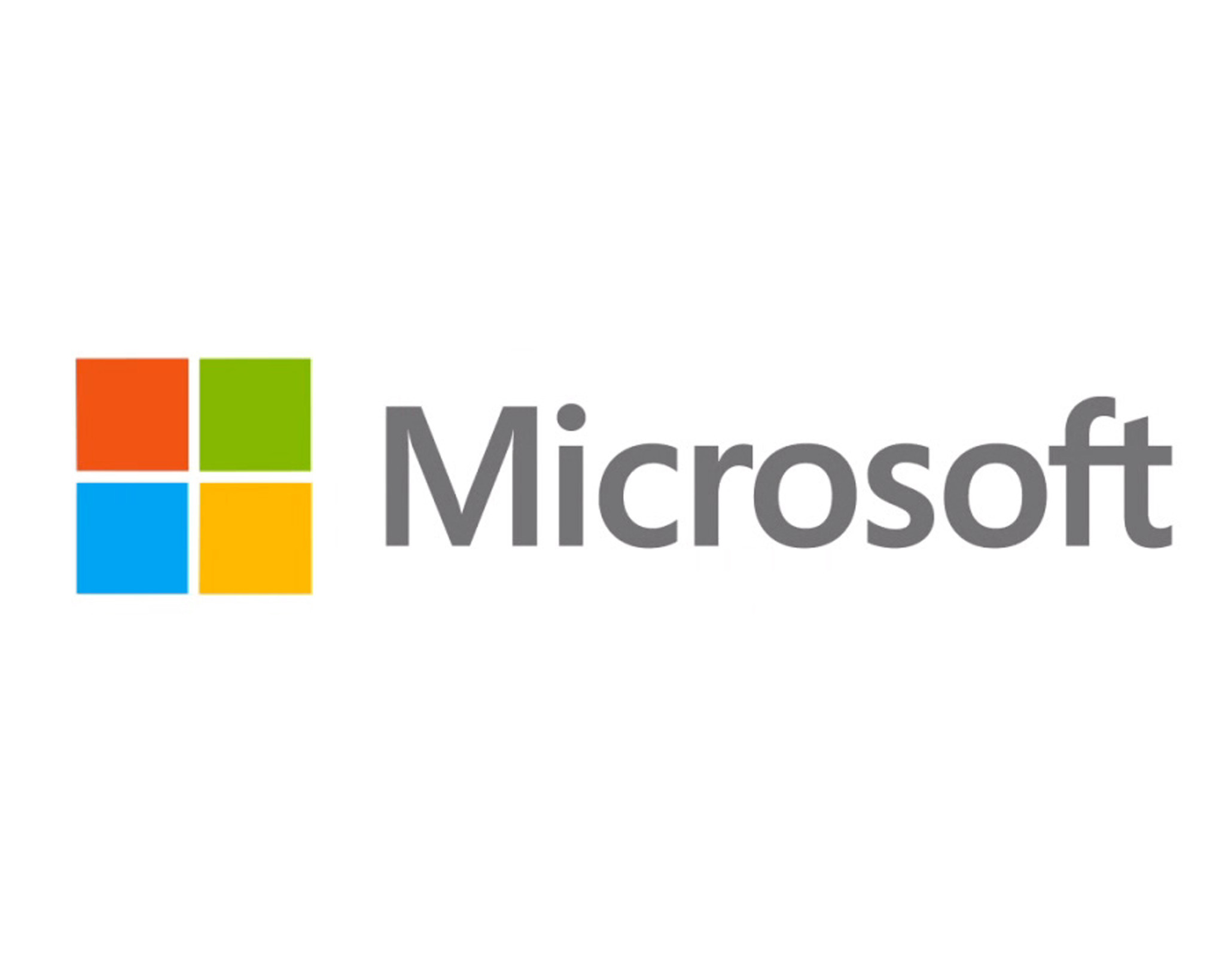 Visual Studio, .
.NET, SDKs, Tools
…
New think…
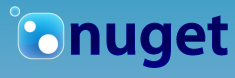 Visual F# Tools
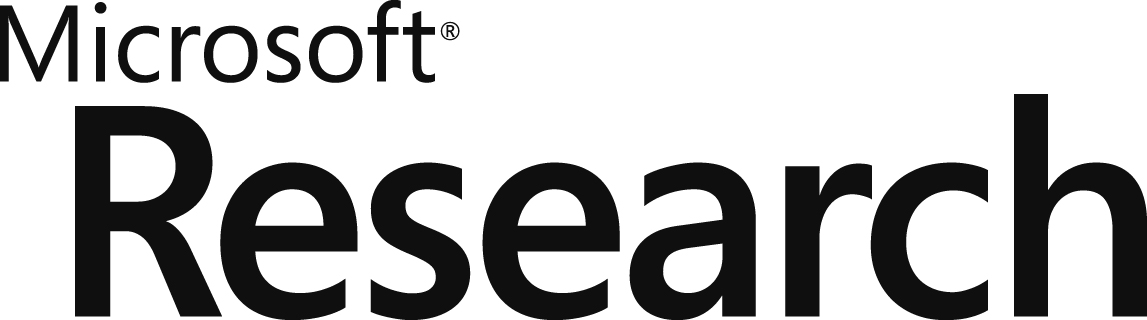 F# Open Source
Group
F# Language
tryfsharp.org
F# Software 
Foundation
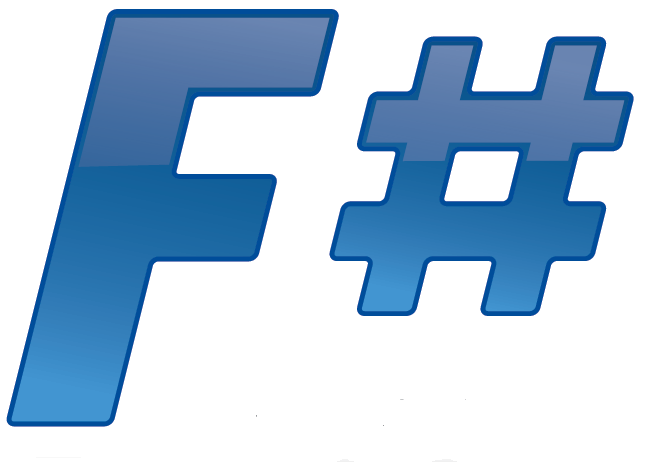 F# Community 
Groups
fpish.net
tryfs.org
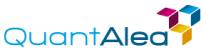 fssnip.net
tryfs.org
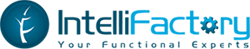 fsharpforfunandprofit.com
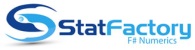 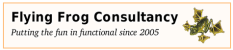 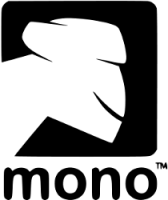 Xamarin Studio
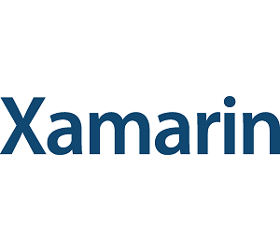 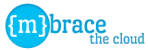 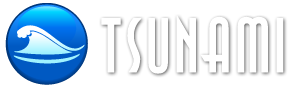 On Windows, Microsoft recommend F# and the Visual F# toolsfor your functional-first programming needs
Functional-first programming is a general-purpose programming technique particularly suited to tasks where Time-to-deployment, Efficiency, Correctness and Taming Complexity dominate.
Examples include ETL pipelines, general data-manipulation, calculation engines, programmatic UIs and data science. While these problems can be solved using other programming paradigms, they are particularly amenable to functional-first programming.
Functional-first programming uses functional programming as the initial paradigm for most purposes, but employs other techniques such as objects and state as necessary.
Give your
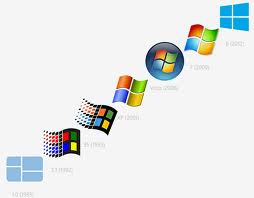 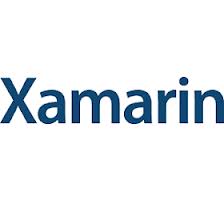 iOS
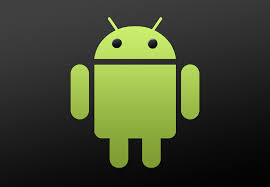 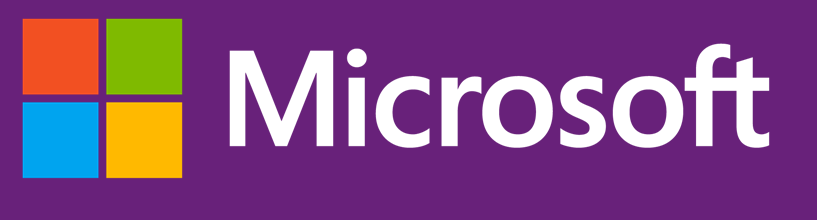 world some F# spice!
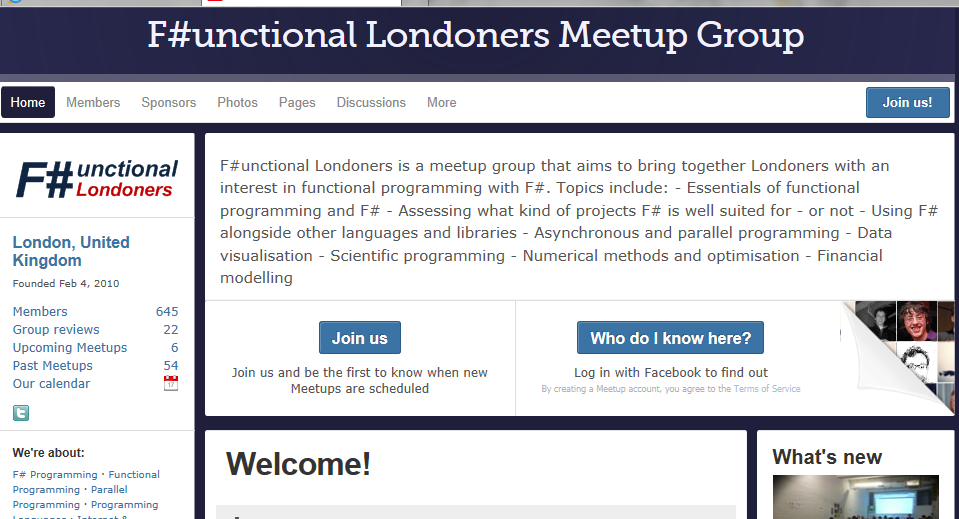 Exosystem: Cloud Programming
Amazon Web Services .NET SDKs http://aws.amazon.com/tools https://github.com/aws (Apache 2.0)
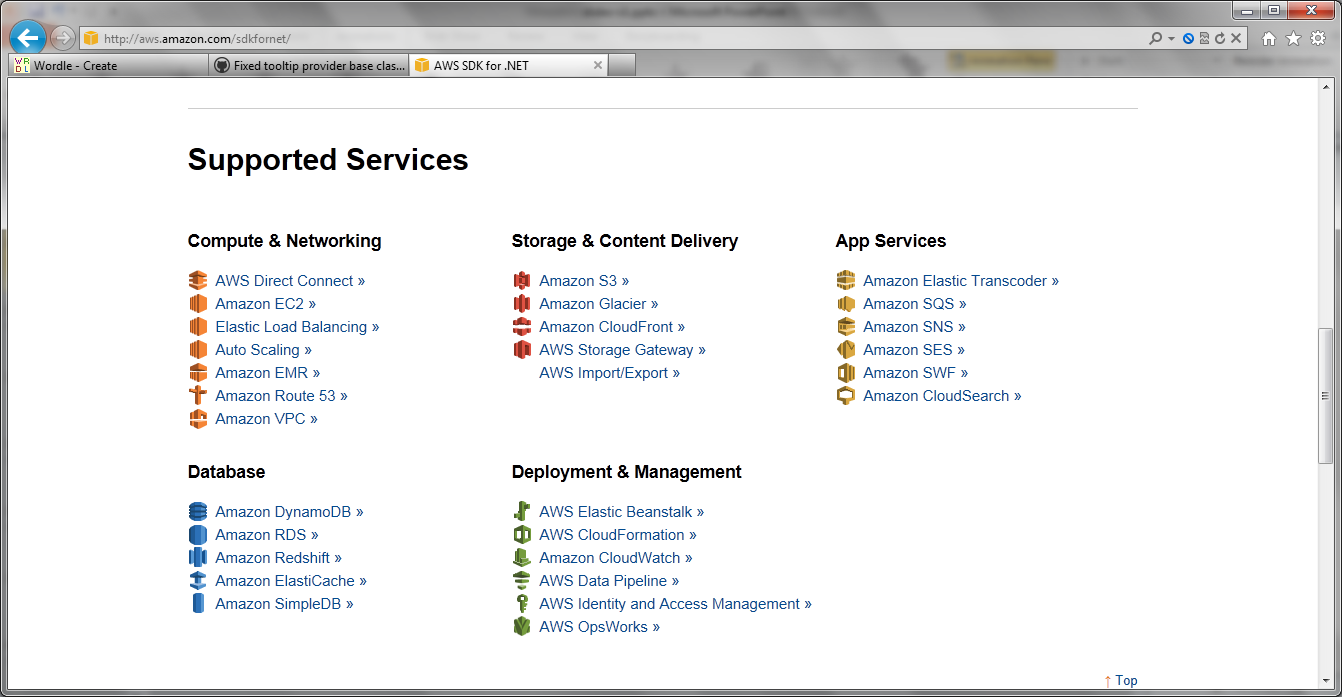 Azure .NET SDKshttp://www.windowsazure.com https://github.com/WindowsAzure/  (Apache 2.0)
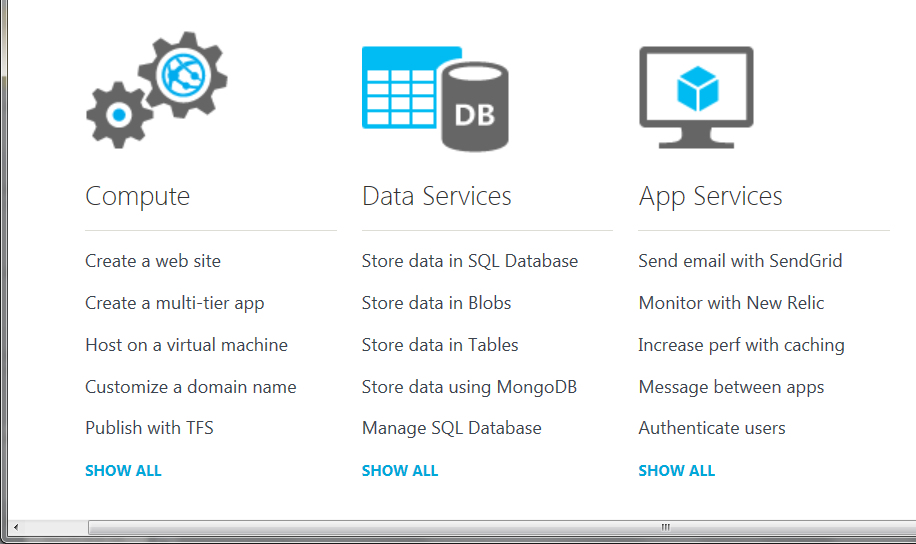 Learn more
fsharp.org
fsharp.org/math 
fsharp.org/data-science    
fsharp.org/machine-learning
fsharp.org/cloud
fsharp.org/data-access 

fsharp.net (MSDN pages)
Back to the main topic…
We need to bring information into the language…At internet-scale, strongly tooled, strongly typed
Demo: Integrate all of freebase.com “as if it were a library”40M entities, 1Billion facts, 24,000 types, 65,000 properties
Demo: F# to WorldBank
A Type Provider is….“Just like a library”“A design-time component that computes a space of types and methods on-demand…”“An adaptor between data/services and the .NET type system…”“On-demand, scalable compile-time provision of type/module definitions…”
Data is like water…
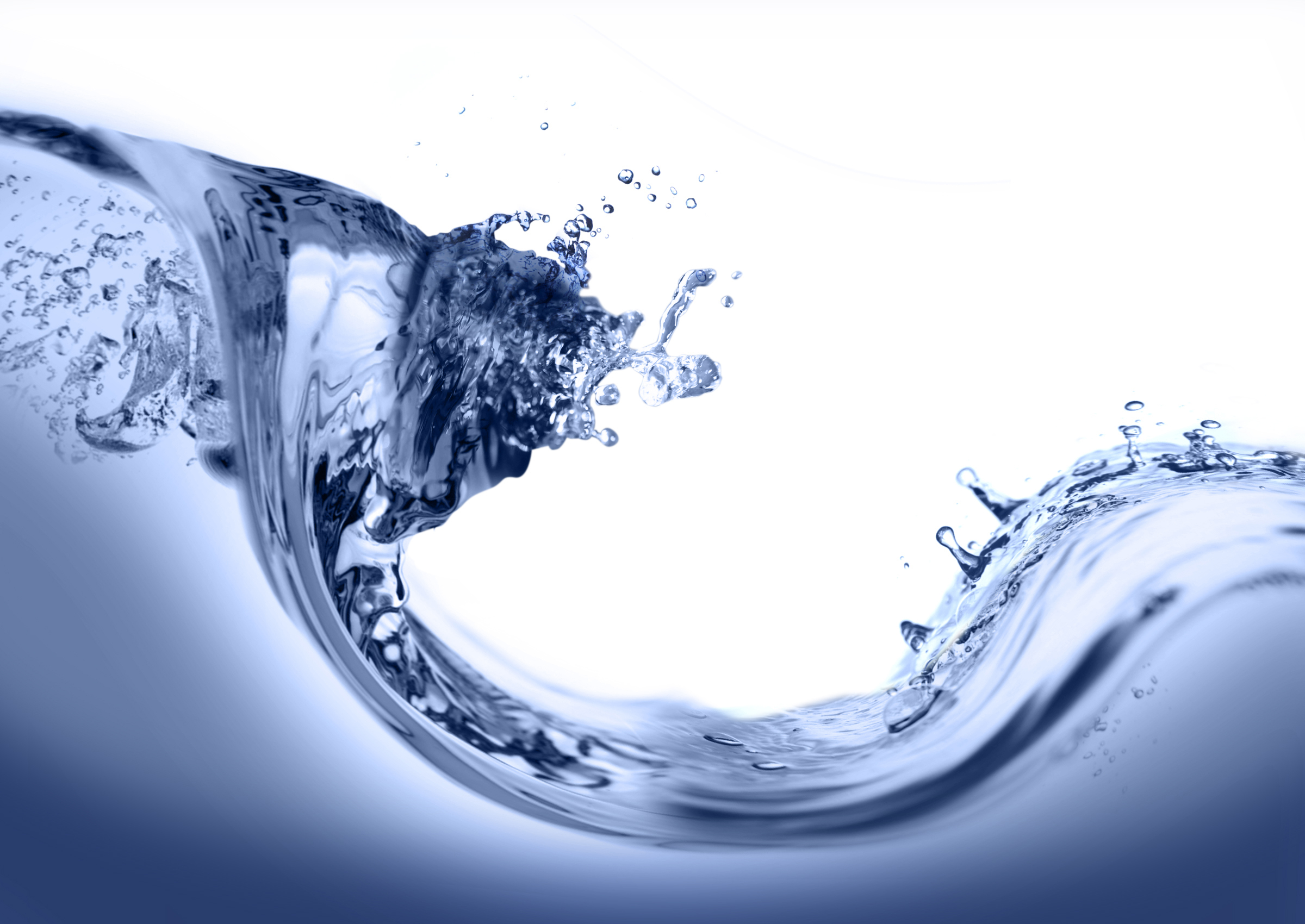 Data is like water…
Everyone needs it. Everyone knows where to get it.
Nobody is sure where it really came from, or goes to.
…really knows its true cost, or true value.
…likes to pay for it, or to share it.
…knows how much is wasted.
You might get washed away by it.
You only find out it was bad after you have drunk it.
Theme #1On-Demand Types = Internet Scalable Magic
On-Demand Type Provision
let data = Freebase.GetDataContext()

1. Compiler/IDE requests metadata for symbol GetDataContext
Provider reports return type of FreebaseDataContext

		data.

2. Compiler/IDE requests contents of type FreebaseDataContext
Provider asks Freebase metadata service for top-level domains
Provider reports top-level domains of Freebase as properties of the type

		data.Society

3. Compiler/IDE requests metadata for symbol Society
...
Theme #2Many Data Sources, One Mechanism
All your types are belong to us….
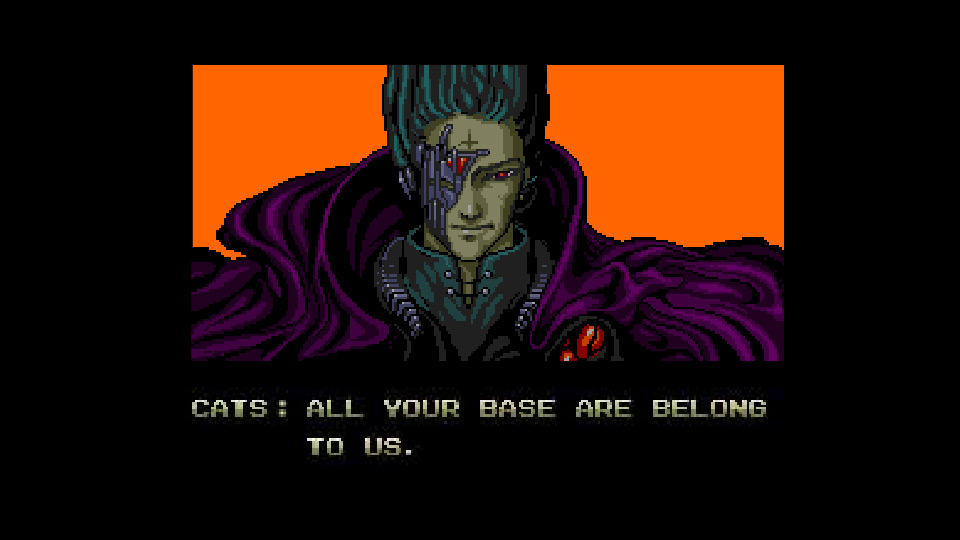 types
SQL
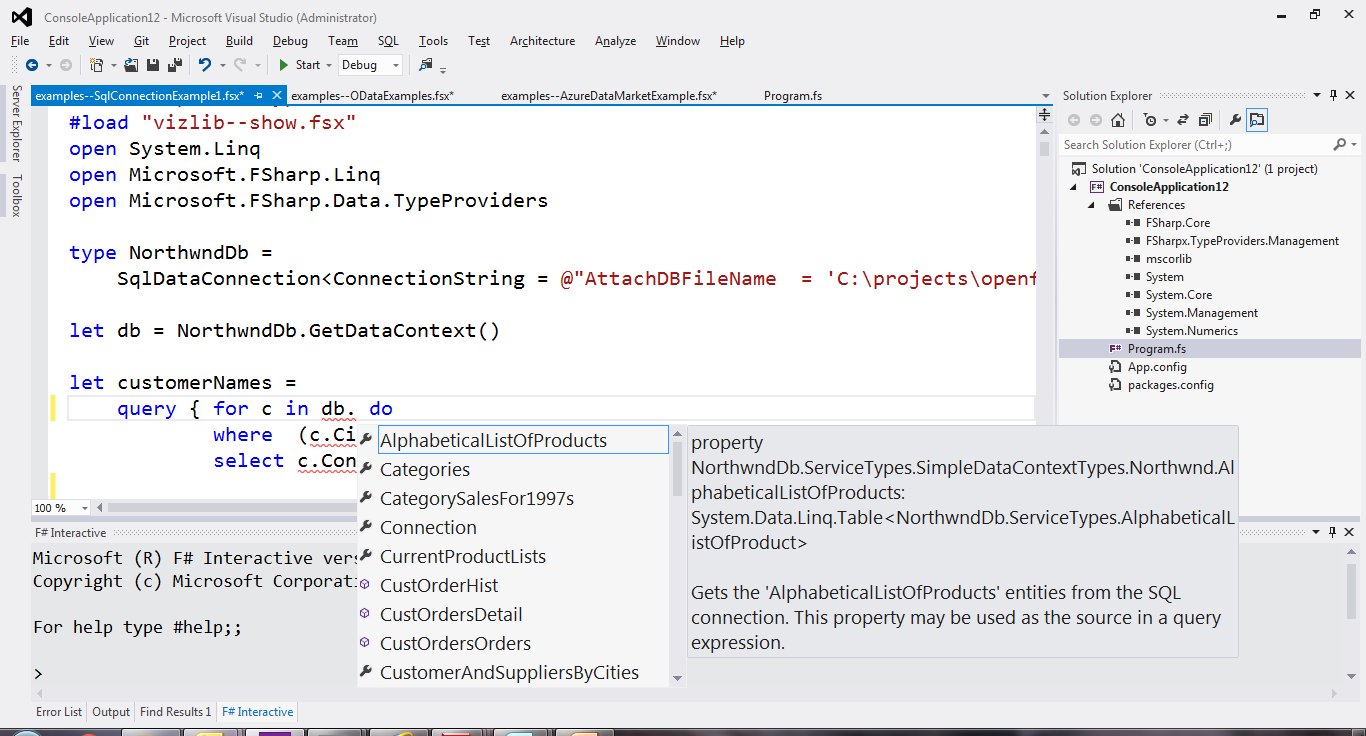 04/12/2013
44
CSV
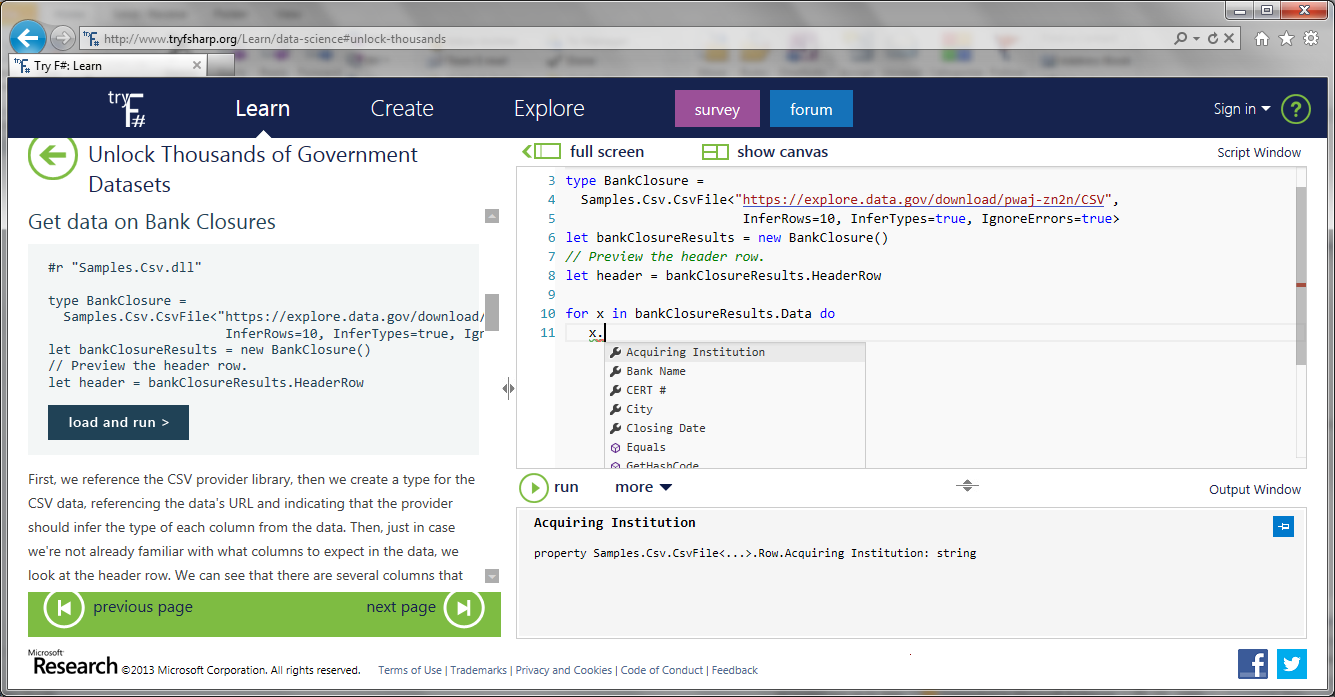 04/12/2013
45
JSON
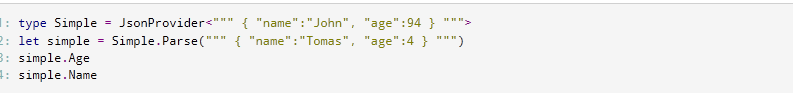 04/12/2013
46
XML
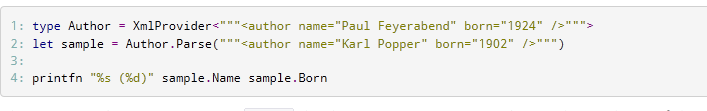 04/12/2013
47
OData
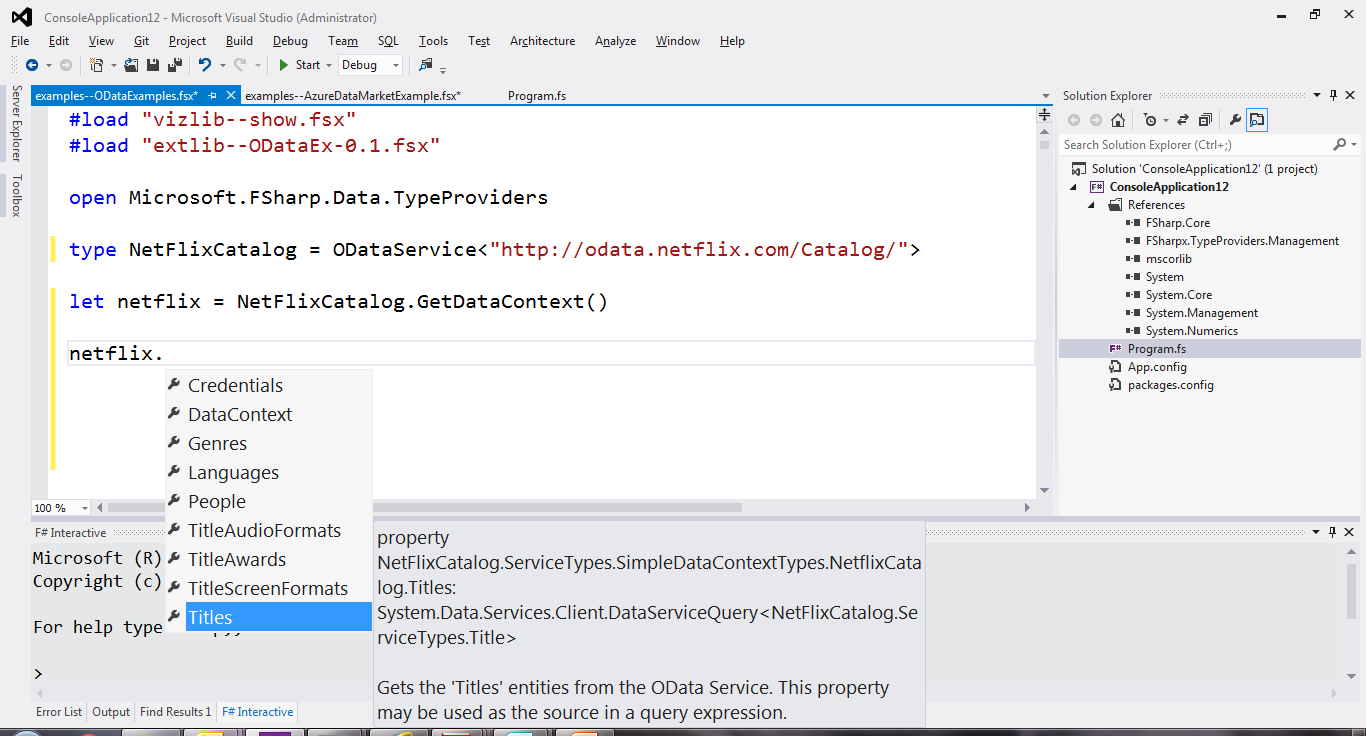 04/12/2013
48
Hadoop/Hive
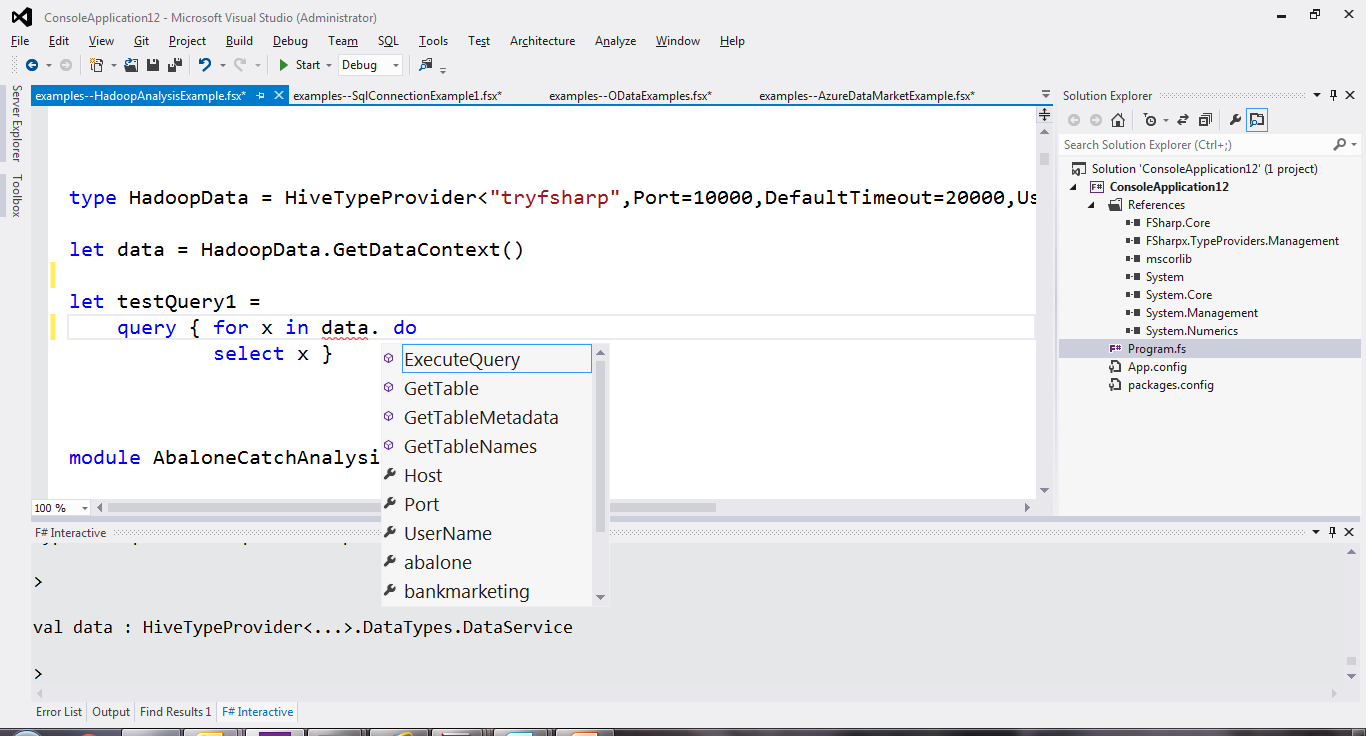 04/12/2013
49
World Bank
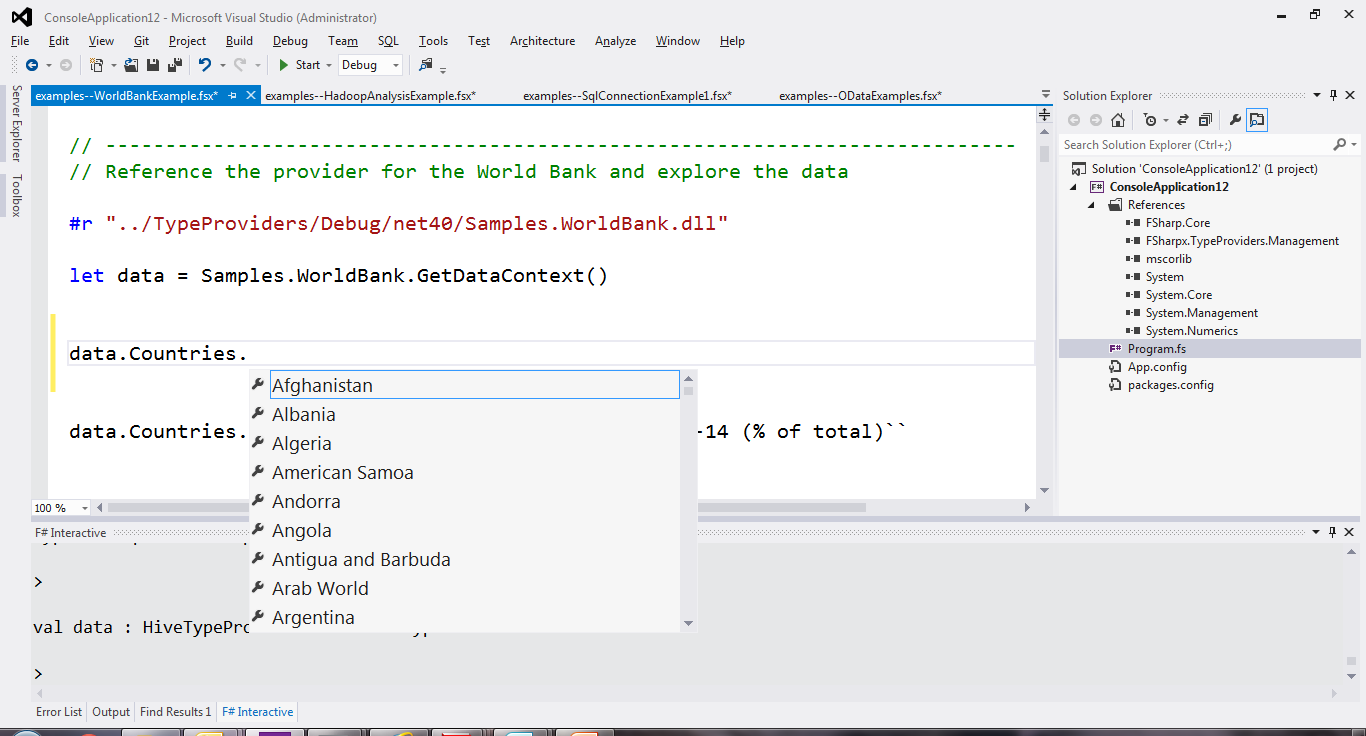 04/12/2013
50
Azure Data Market
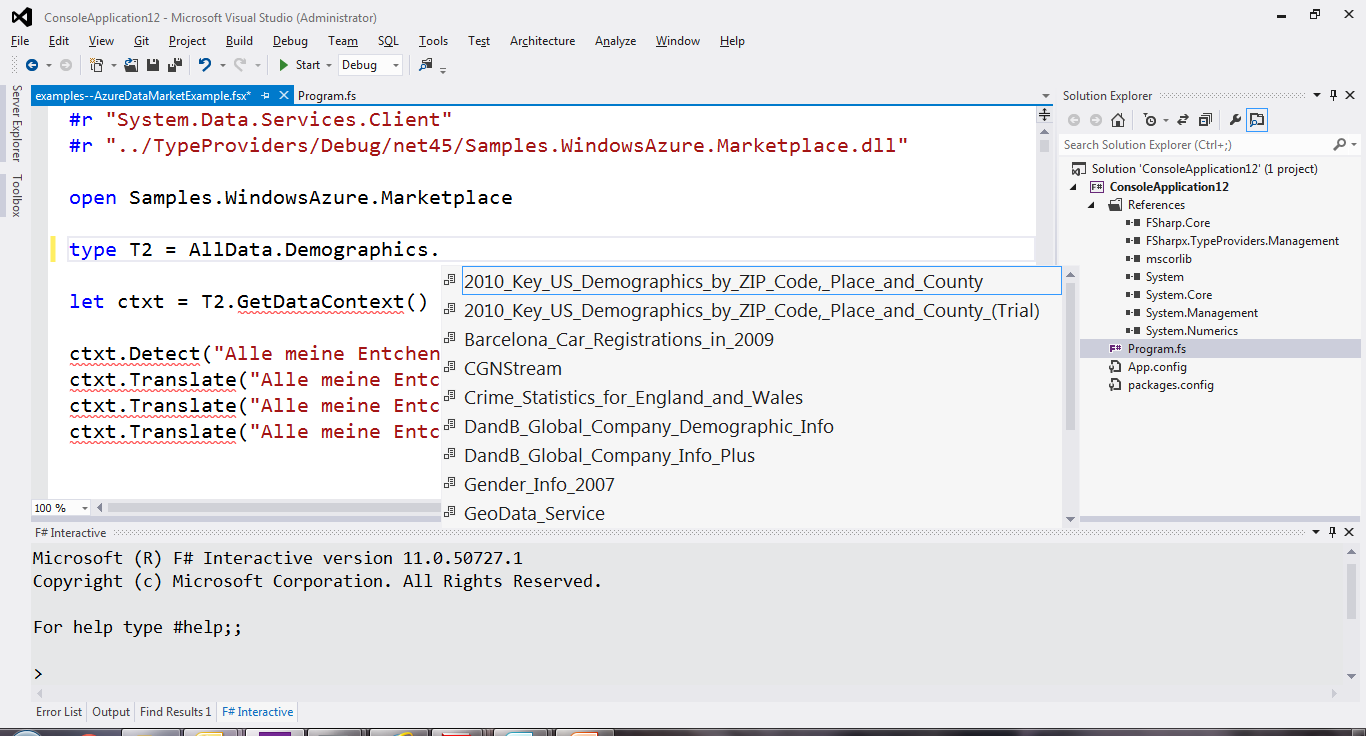 04/12/2013
51
WSDL
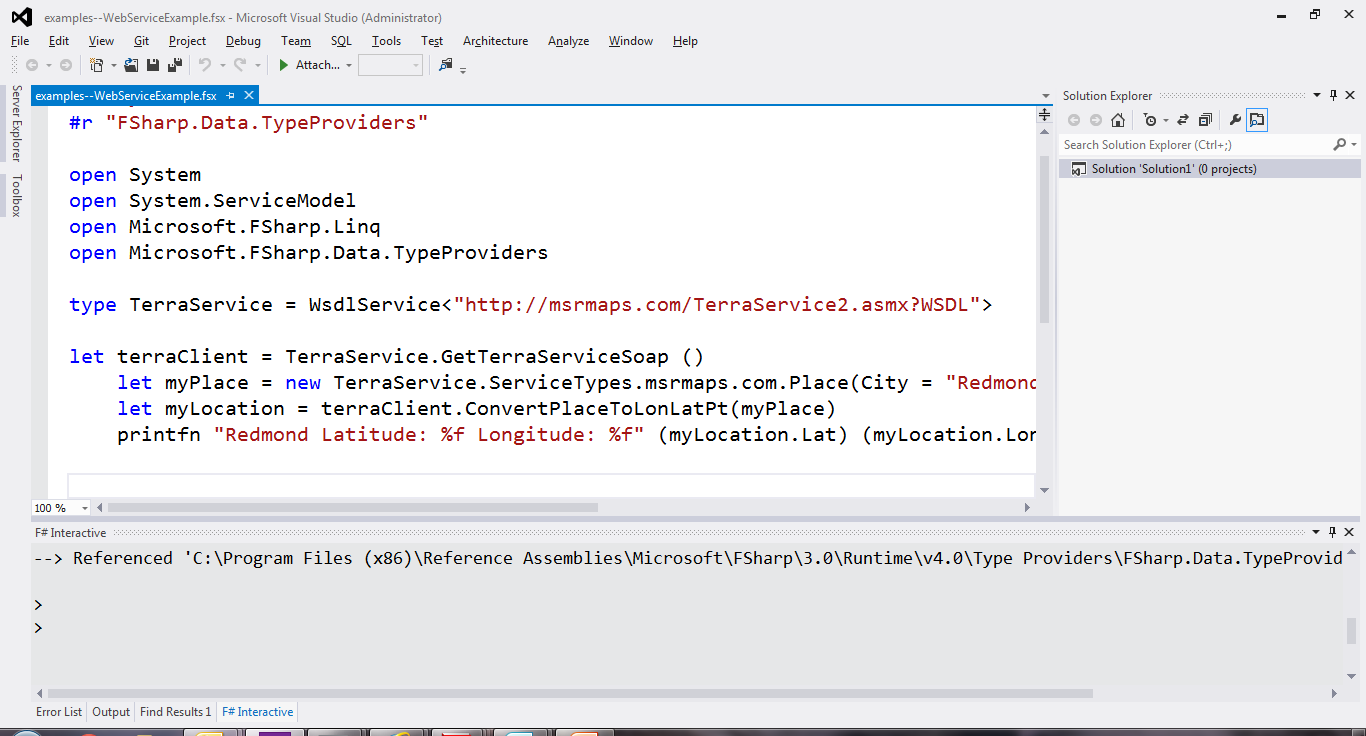 04/12/2013
52
WMI
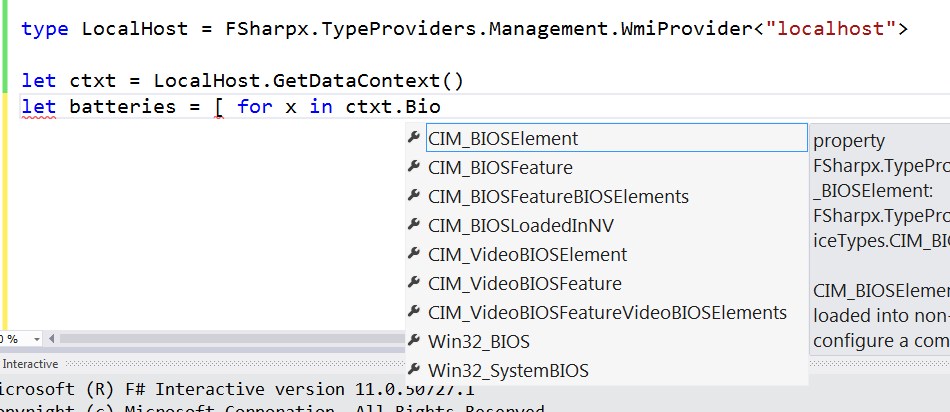 04/12/2013
53
Freebase
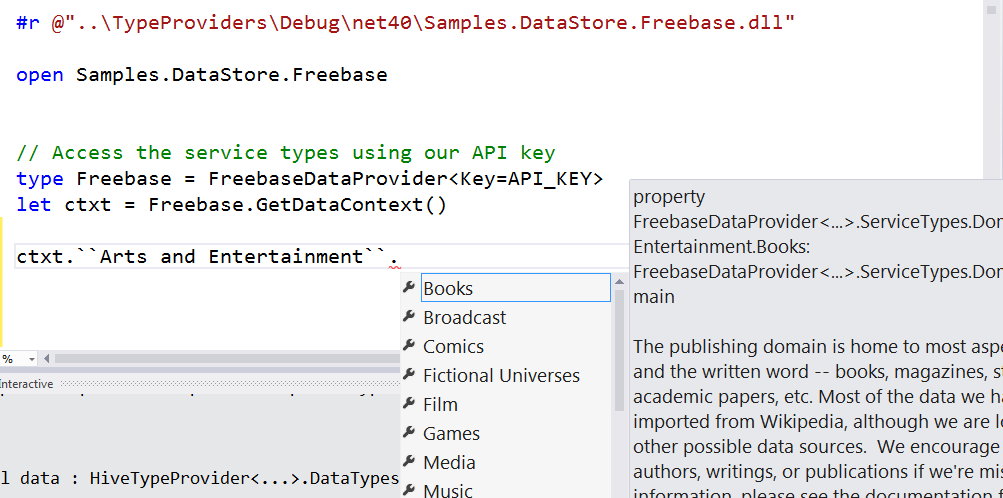 04/12/2013
54
JavaScript/TypeScript
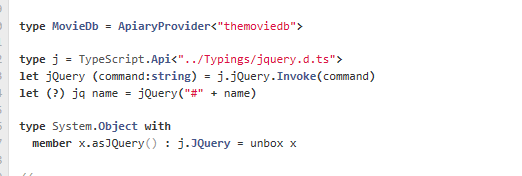 04/12/2013
55
R
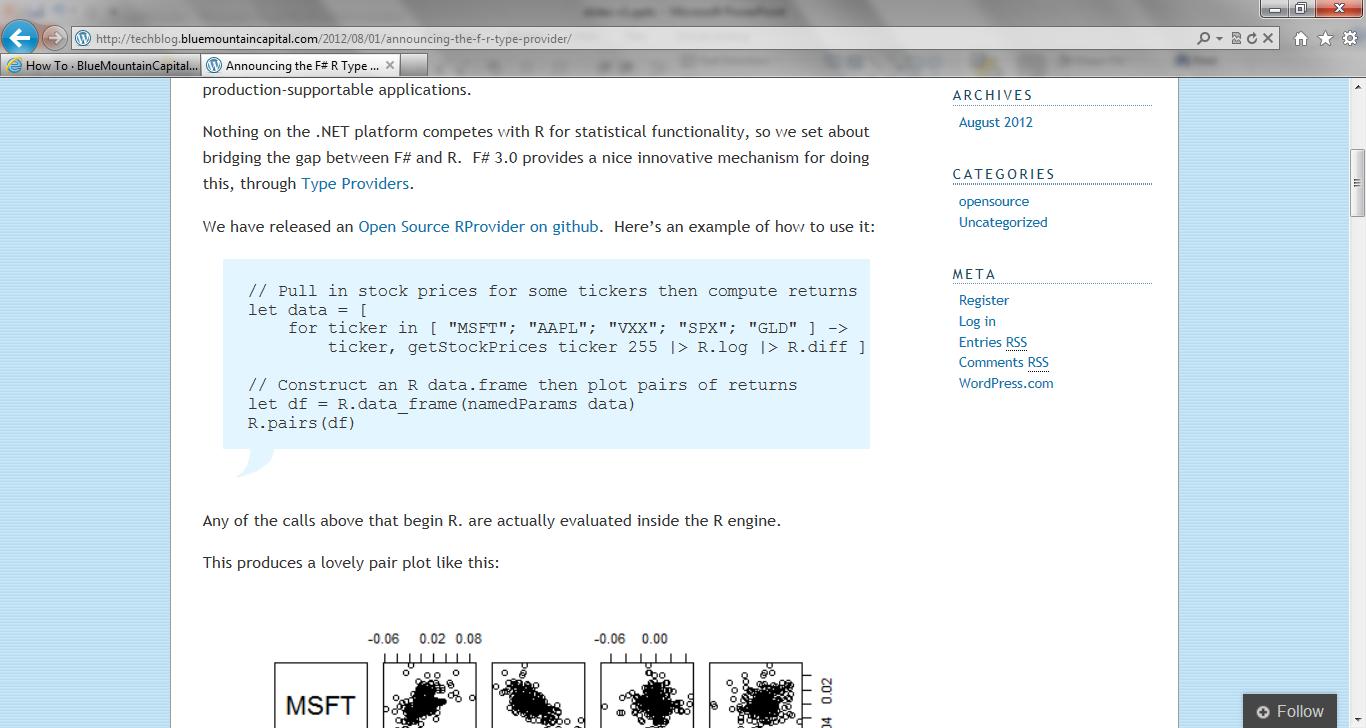 04/12/2013
56
Demo
F# + Xenomorph TimeScape

An F# type provider for deep, robust integration of financial data
Theme #3Data and Types at Multiple Scales
Data at Multiple Scales
From Everything to Individuals
Data Scripters need to work with different granularities of schematization
data.AllEntites
data.Automotive.``Automobile Models``
data.Automotive.``Automobile Models``.Individuals.``Porsche 911``
Every stable entity can get a unique type
…Only a language that supports massively scalable metadata can operate at all these levels
Providing Units of Measure
If the metadata contains units…
via F#’s Units of Measure
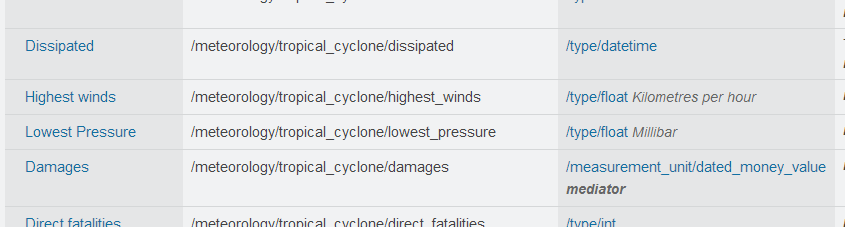 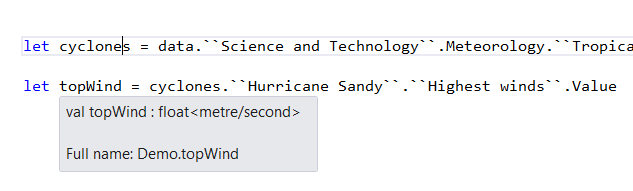 …then these can be projected into the programming language.
Theme #4Schema Change
A problem, but…
FSharp.Datafsharp.github.io/FSharp.Data on NuGet, use it in Visual Studio today
In Summary
Questions?
Give your .NET
an F# edge!
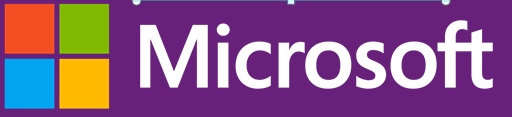 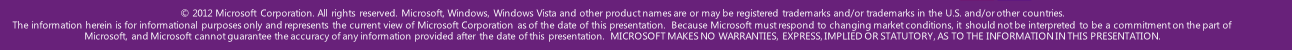